Qi/amo journal club2019/09/20
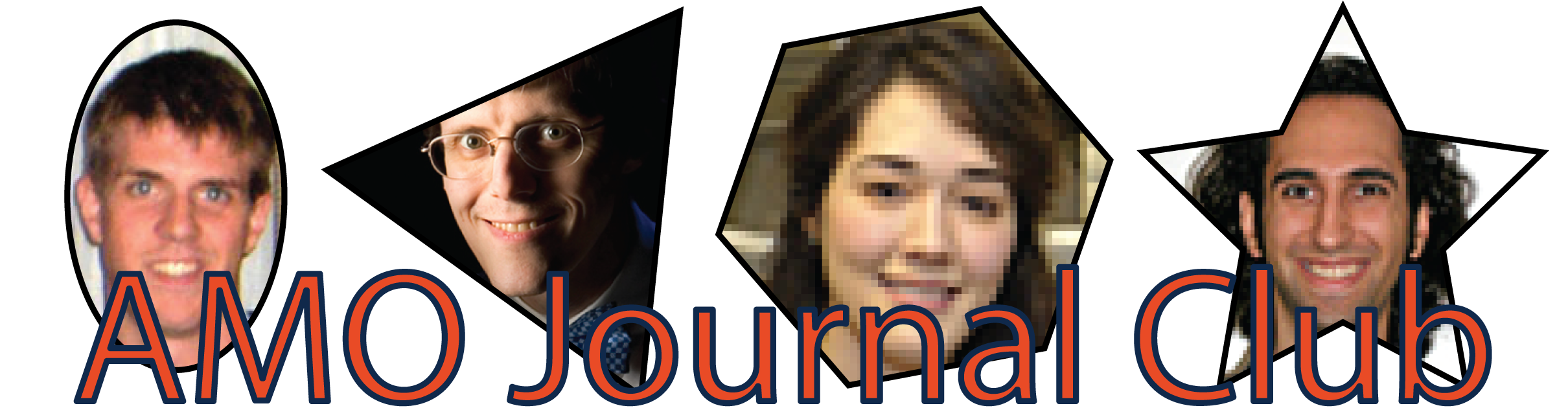 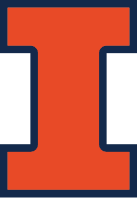 QI
QI/AMO journal club
alex an
presents
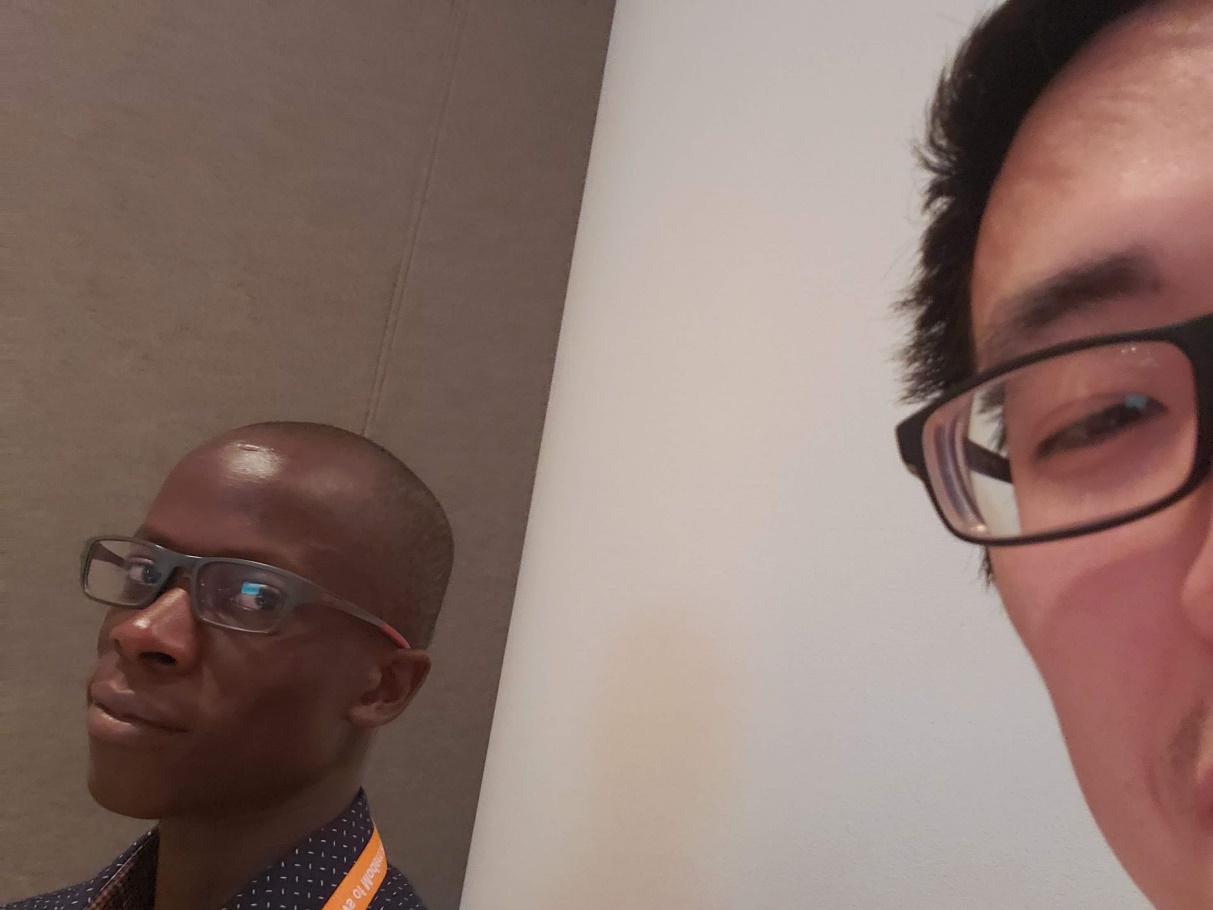 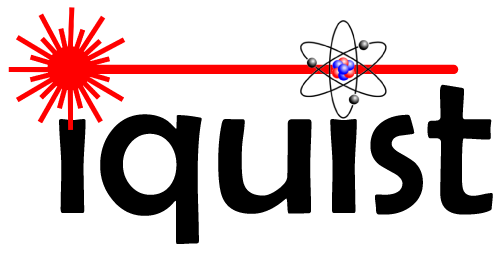 An Urbana-style collaboration
© Fangzhao Alex An 2019 ($20)
QI/AMO journal club
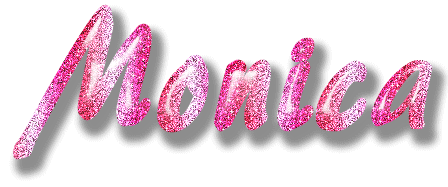 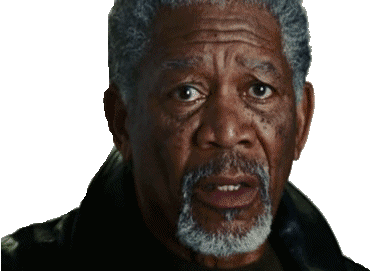 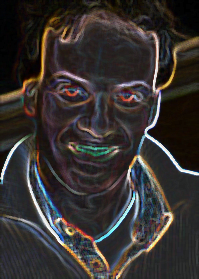 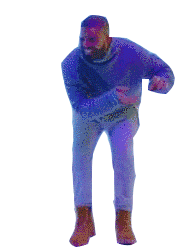 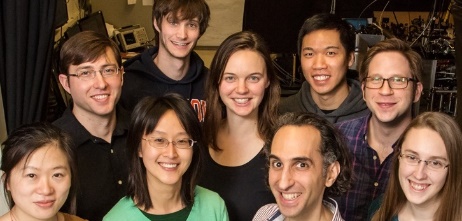 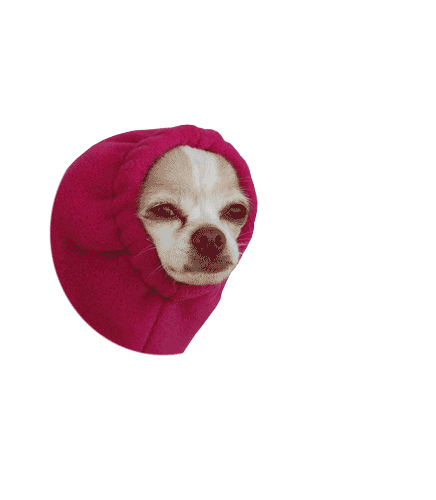 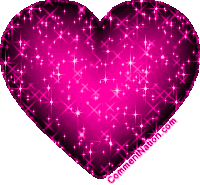 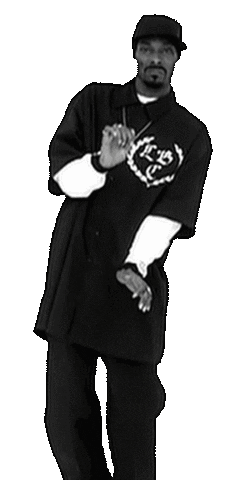 Grarkus Meiner
Parallel implemental of high-fidenlity multi-qubit gates with neutral atoms
Mikhail Lukin group, with support from the group of our very own AMO Journal Club alumni Wenchao XU
arXiv:1908.06101
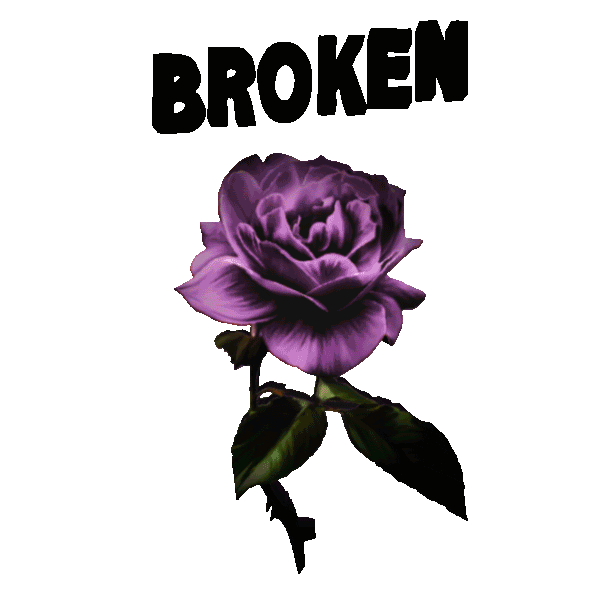 feat.
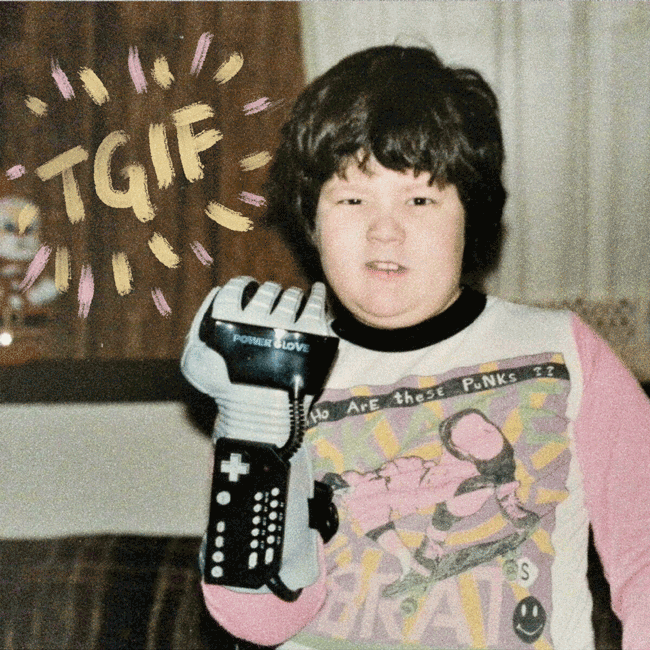 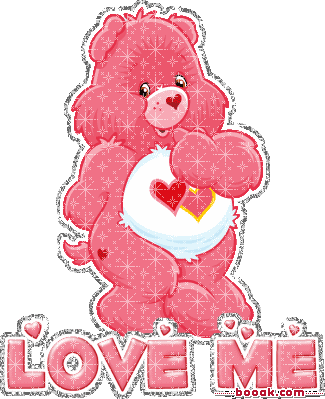 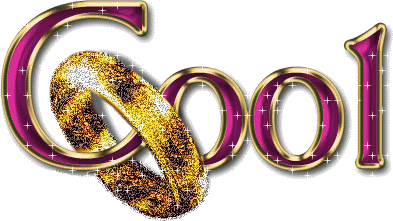 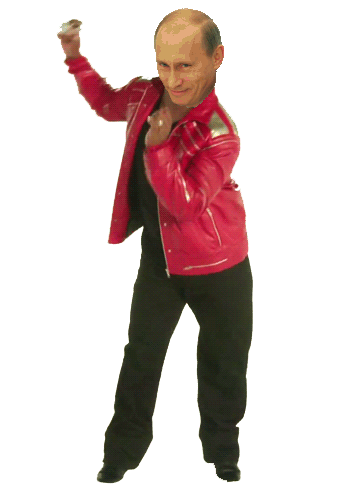 QI/AMO journal club
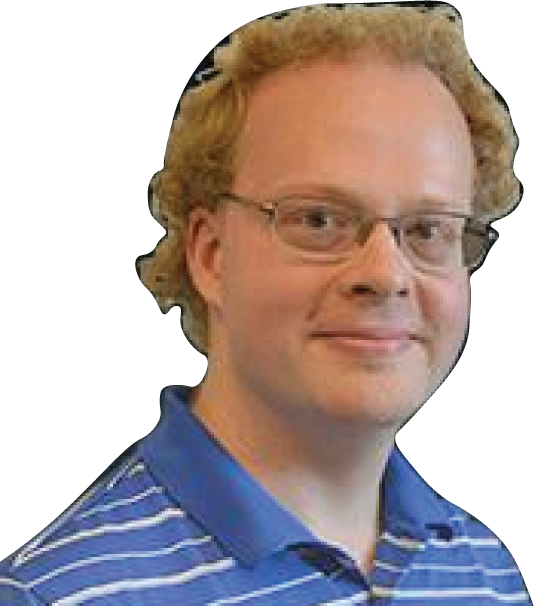 Rydberg mediated entanglement in a two-dimensional neutral atom qubit array
By Trent Graham … Mark Saffman
arXiv:1908.06103
QI/AMO journal club
The point
Science (2015)
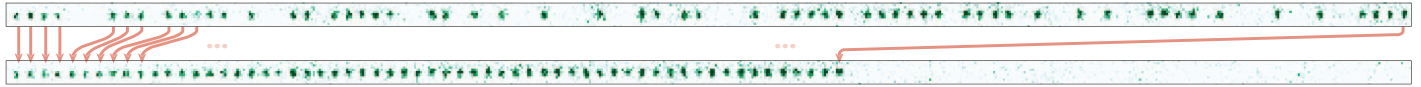 Gates in a 1D tweezer array mediated with Rydberg atoms... with high fidelity & parallel operations.
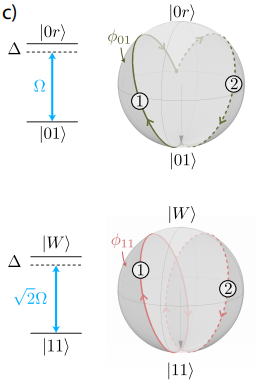 Table of contents
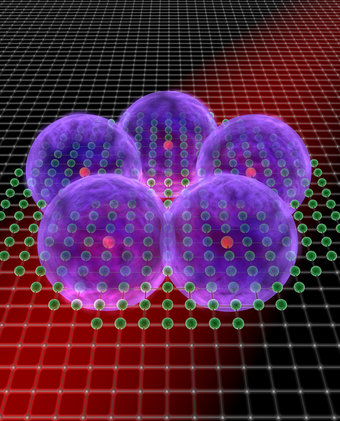 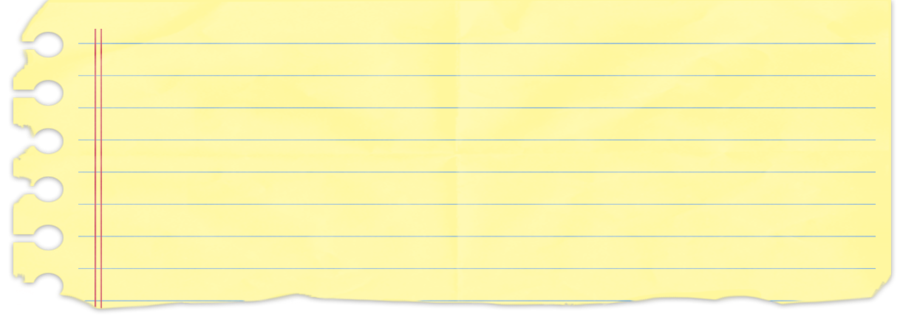 The new thing
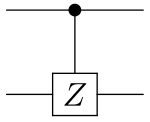 History
Figure 1
Figure 2
Figure 3
Figure 4
MPI of QO
AMO journal club
History
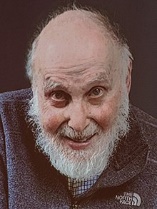 Sounds familiar…
Tweezers
Ridberg atoms
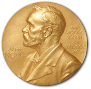 2000: Lukin proposes gates in neutral atoms mediated with Rydberg atoms
2001: Grangier and Meschede load single HOT atoms in optical tweezers.
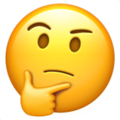 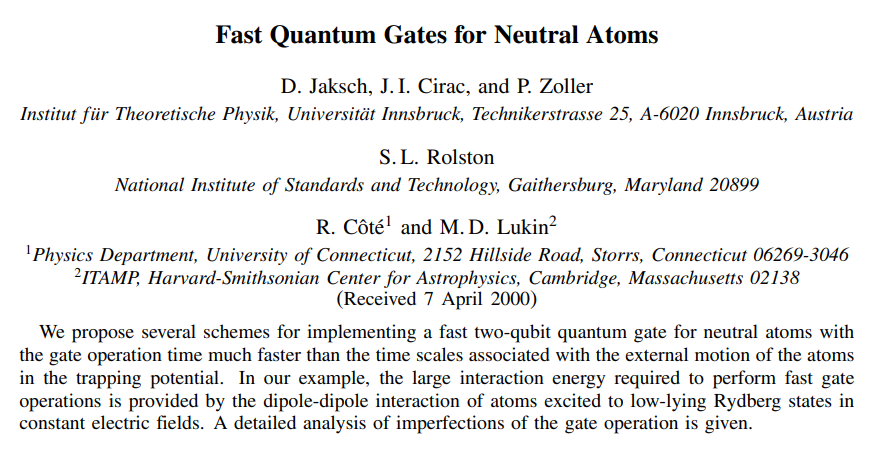 Blah blah balh
2009: Walker/Saffman and Browaeys/Grangier observe Rydberg blockade, the way to entangle two atoms.
2015: People make COLD atom tweezer arrays (Browaeys, LUKIN, Saffman, whatever)
2010: MIT rejects Fangzhao Alex An
2014: MIT rejects Fangzhao Alex An (instantaneously)
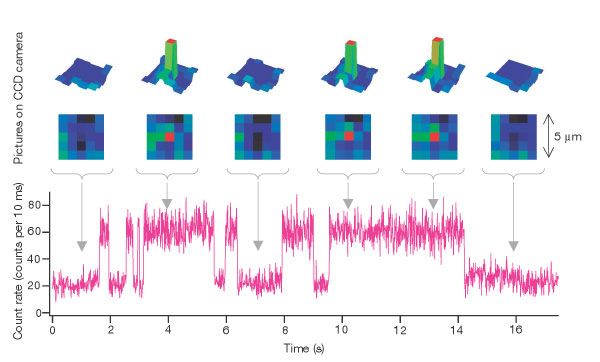 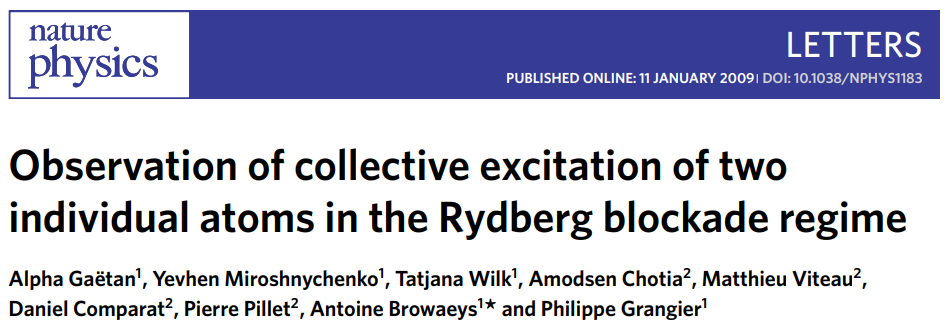 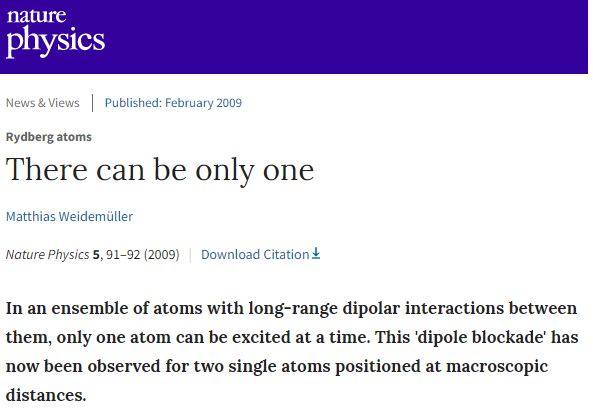 9/10/2019: Fangzhao Alex An applies to Honeywell
9/21/2019: Honeywell rejects Fangzhao Alex An
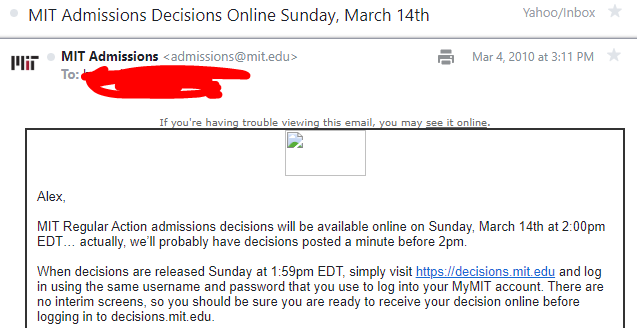 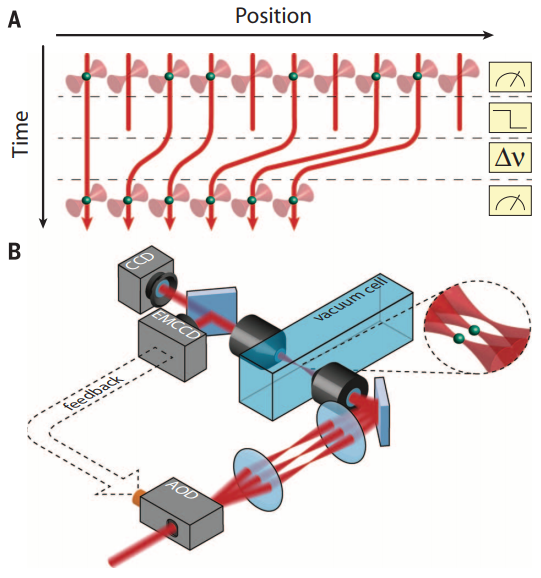 Gates with entangled atoms in tweezer arrays
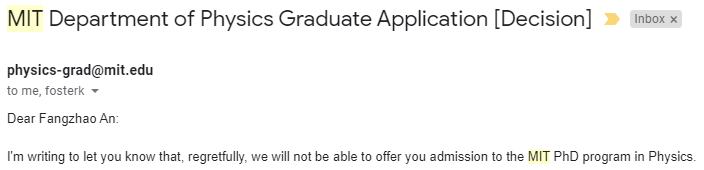 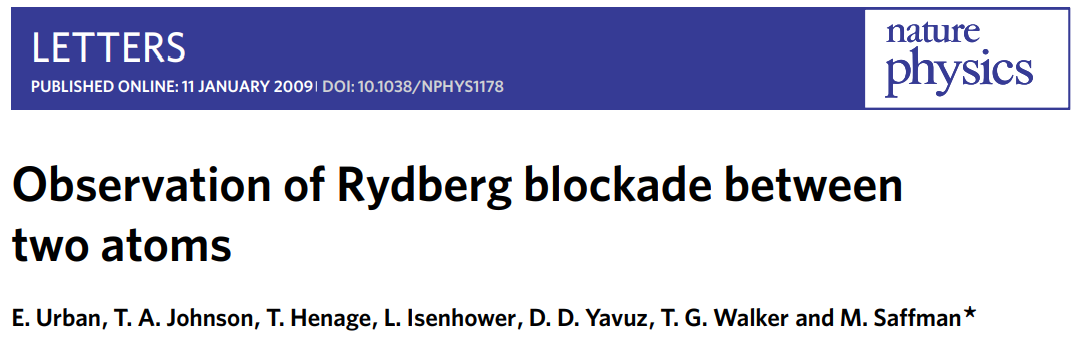 Unemployment
Schlosser et al., Nature (2001)
QI/AMO journal club
A Modern History of Citations
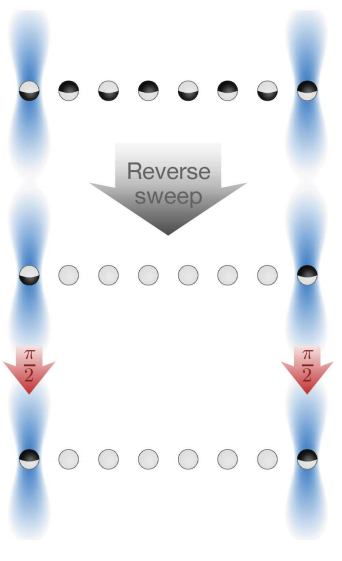 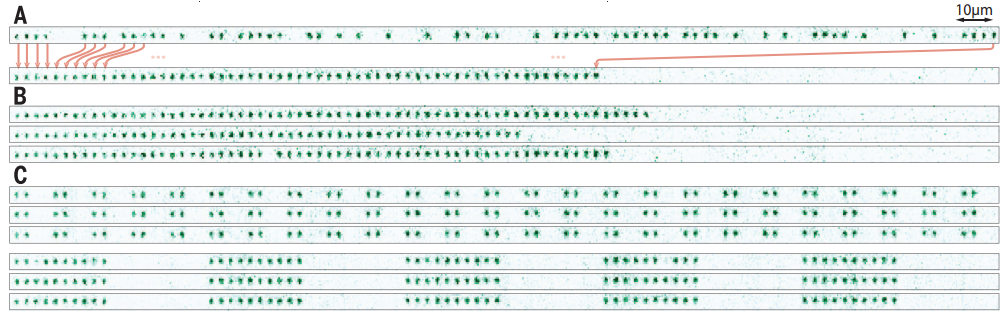 Quench stuff??
Science (2015)
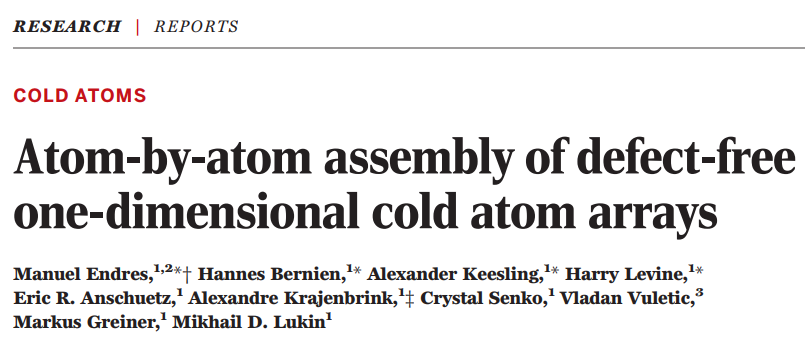 Science (2019)
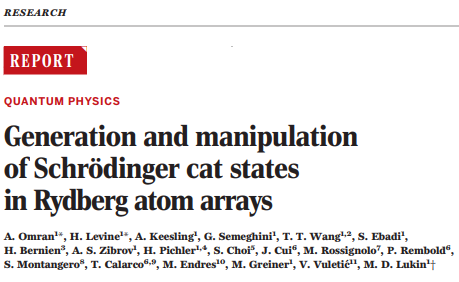 Tweezer assembly
Cat states of 20 entangled atoms!!
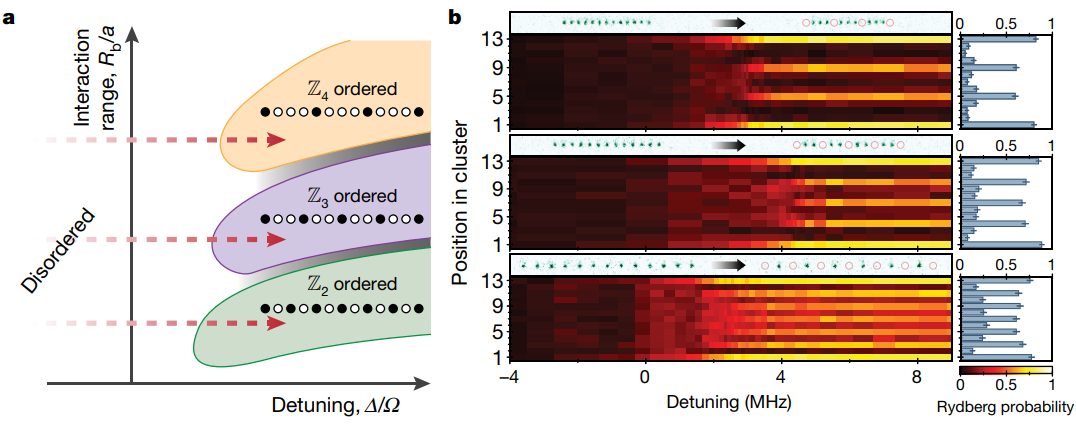 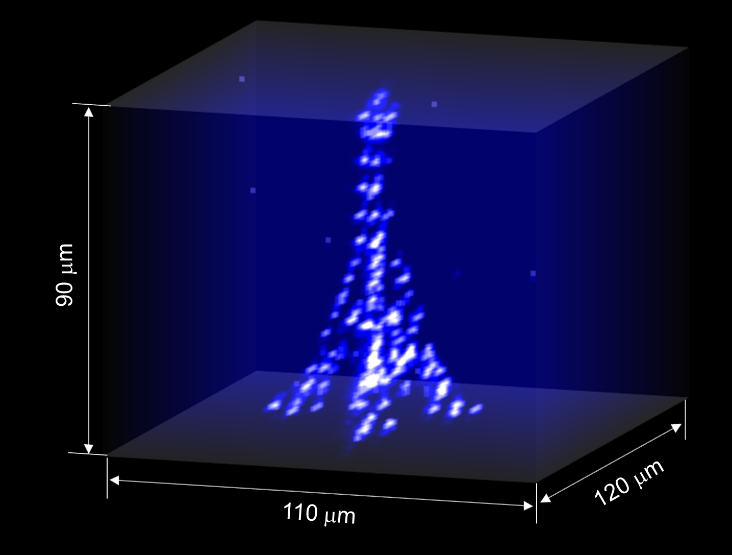 Many-body SCIENCE
Spatially-separated entangled atoms!!!
Huge entangled states
TODO: I didn’t read this paper!!
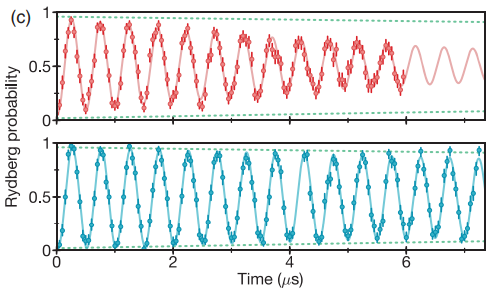 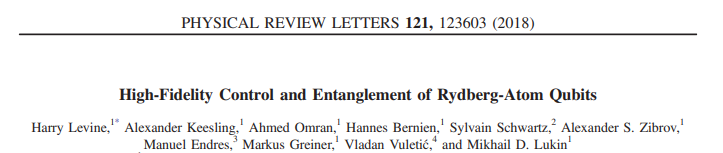 Improved Rydberg control: 2 entangled atoms
Nature (2019)
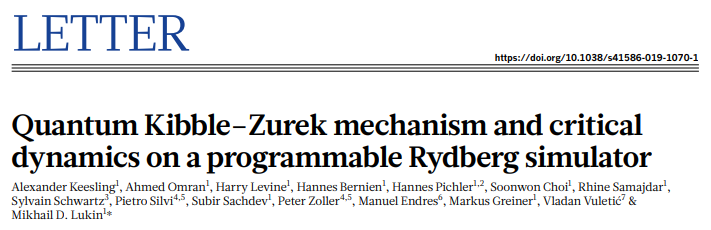 Machine/citizen-scientist-learned feedback/optimization algorithm
Browaeys group website (2018)
Cover of New York Times (2019)
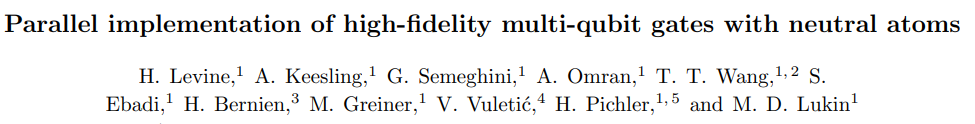 Nature (2017)
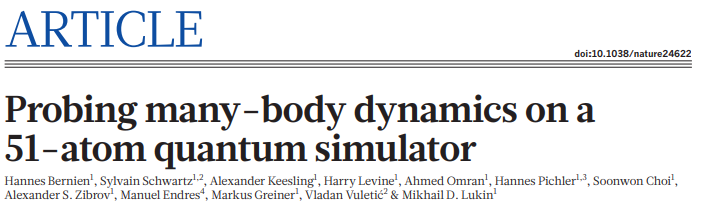 (today’s paper)
AMO journal club
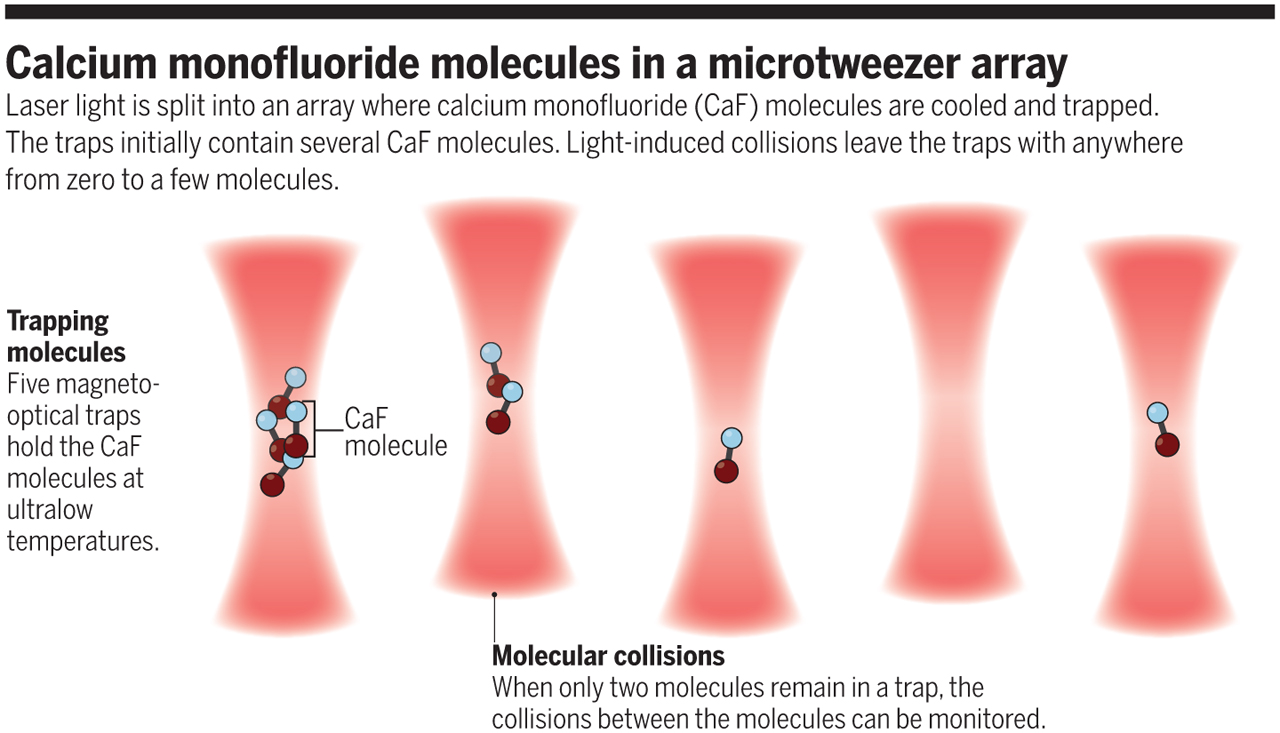 What’s with tweezer arrays?
Recall the (defunct) CM/AMO journal club of Feb. 12, 2019
Quantum gas microscopes: looking at big 1D/2D optical lattices with a big lens really close to the atoms.
Optical tweezer arrays: Building a lattice with individually trapped atoms
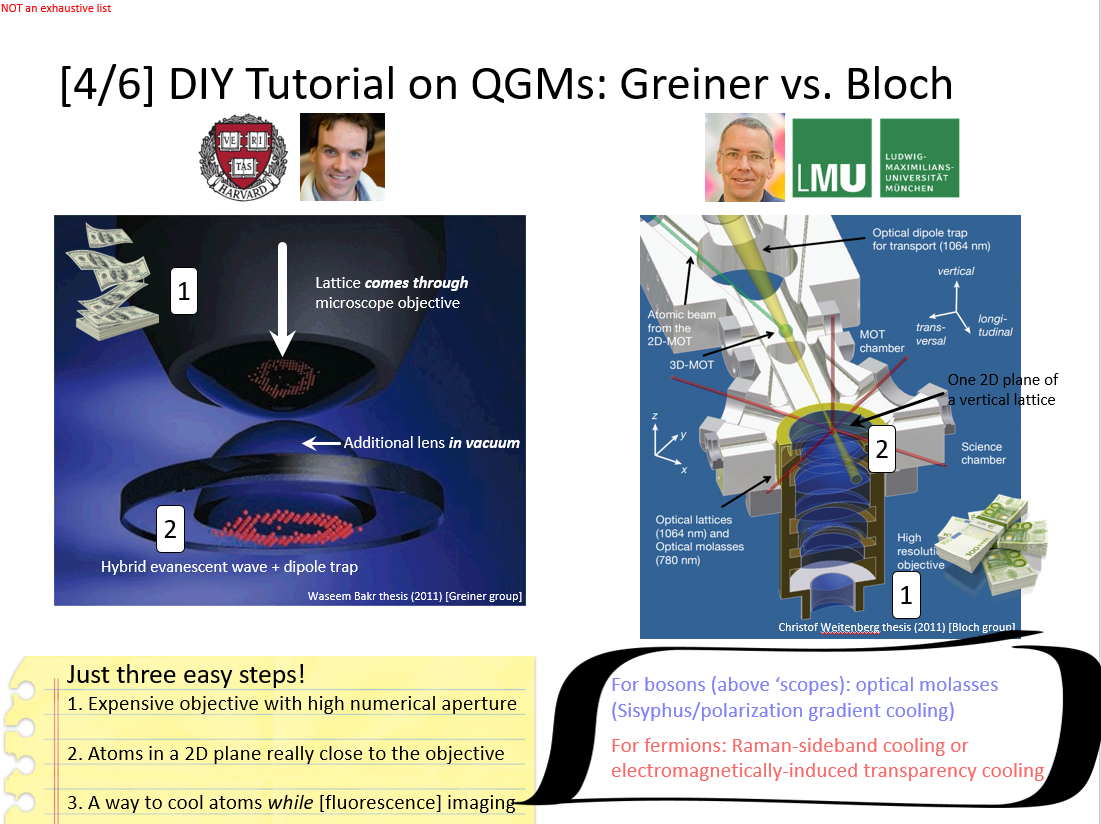 Science (last friday)
CM/AMO journal club
What’s with tweezer arrays?
Optical tweezer arrays: Building a lattice with individually trapped atoms
An analogy: graduate students
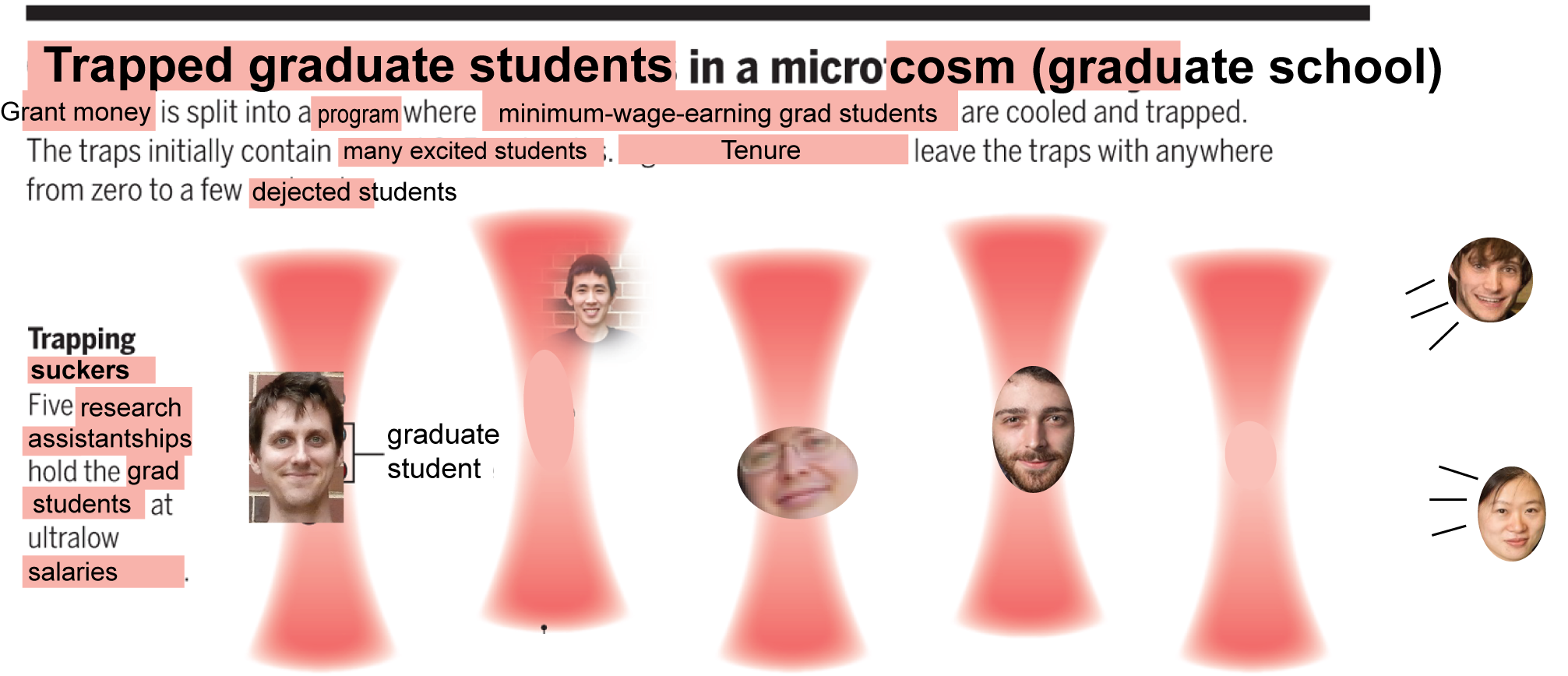 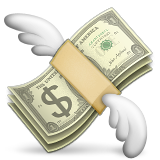 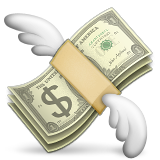 !
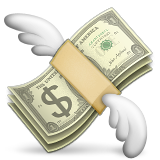 POSTDOC OFFER INCOMING
Trapped students have been de-excited to their ground state with little to no kinetic energy
Paycheck blockade:
Nearby students cannot excite their salaries
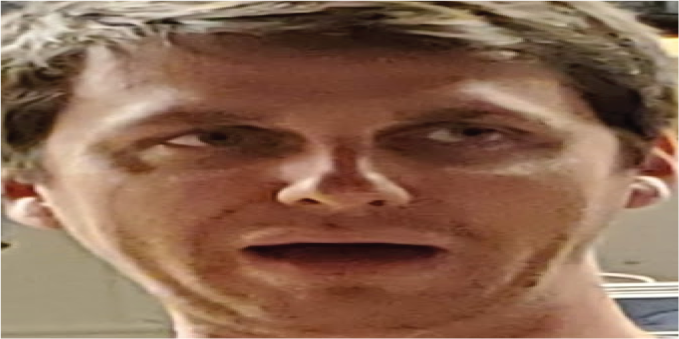 weakly bound
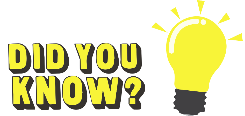 Highly excited postdoc
Two-body loss
Students are trapped in regions of lowest potential (highest intensity)
Poverty radius
AM journal club
Rb atoms (NOT MENTIONED IN THE PAPER! RED FLAG, REVIEWERS!!!!)
Figure 1
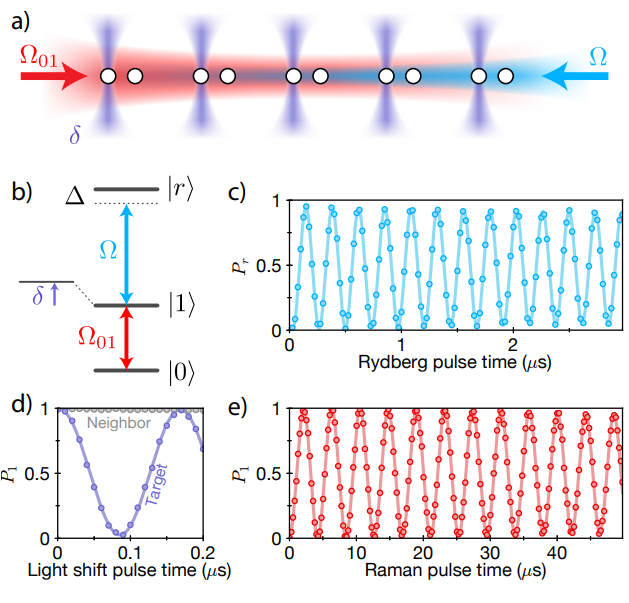 Rydberg laser
420 nm, 1013 nm
“Raman laser”
795 nm, ± 3.42 GHz
Local addressing beam
420 nm
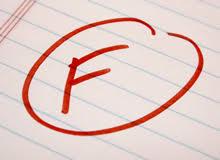 Ramsey sequence
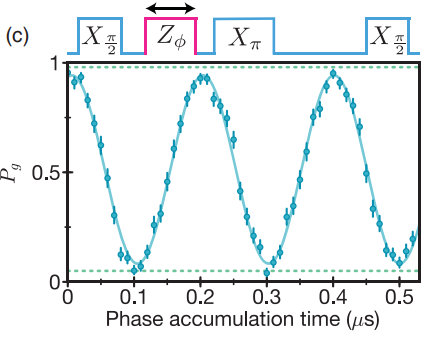 Local phase gate control
A journal club
Levine et al., PRL (2018)
Figure 2
Recall baby’s first 2 level atom from preschool quantum
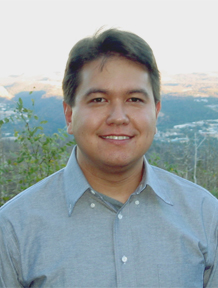 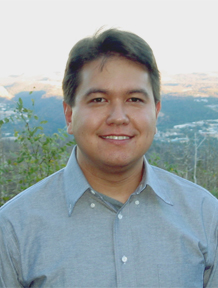 Amplitude depends on detuning
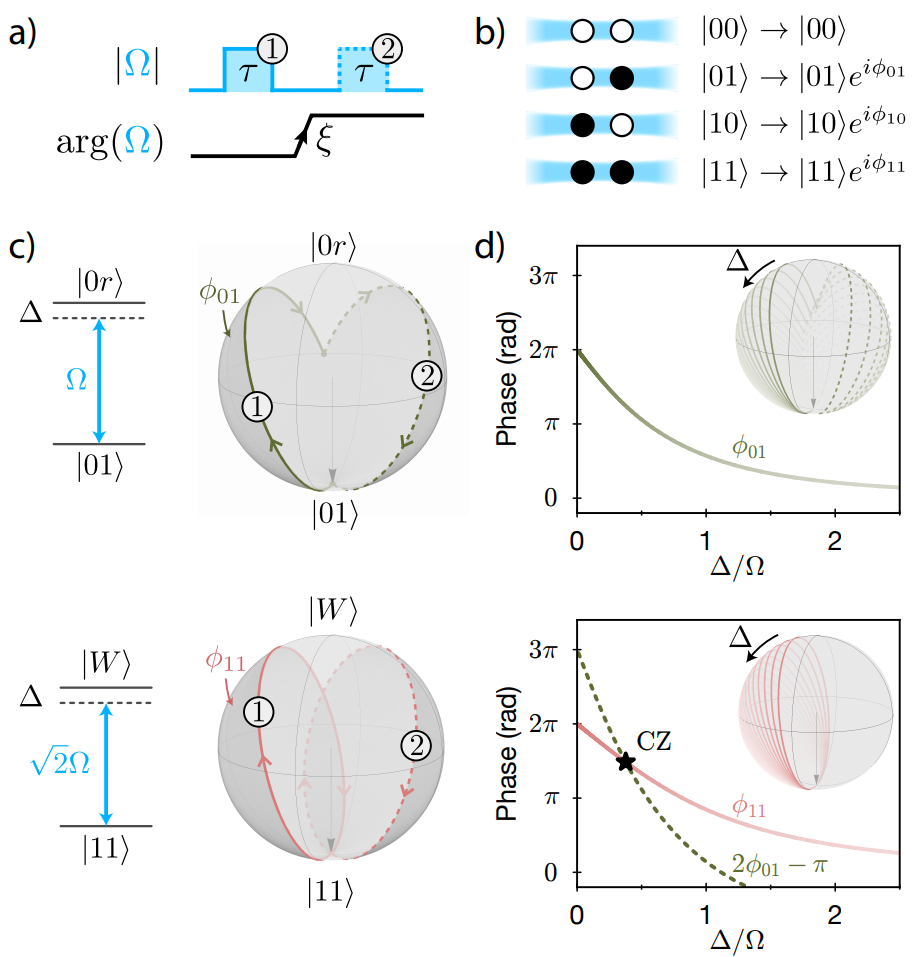 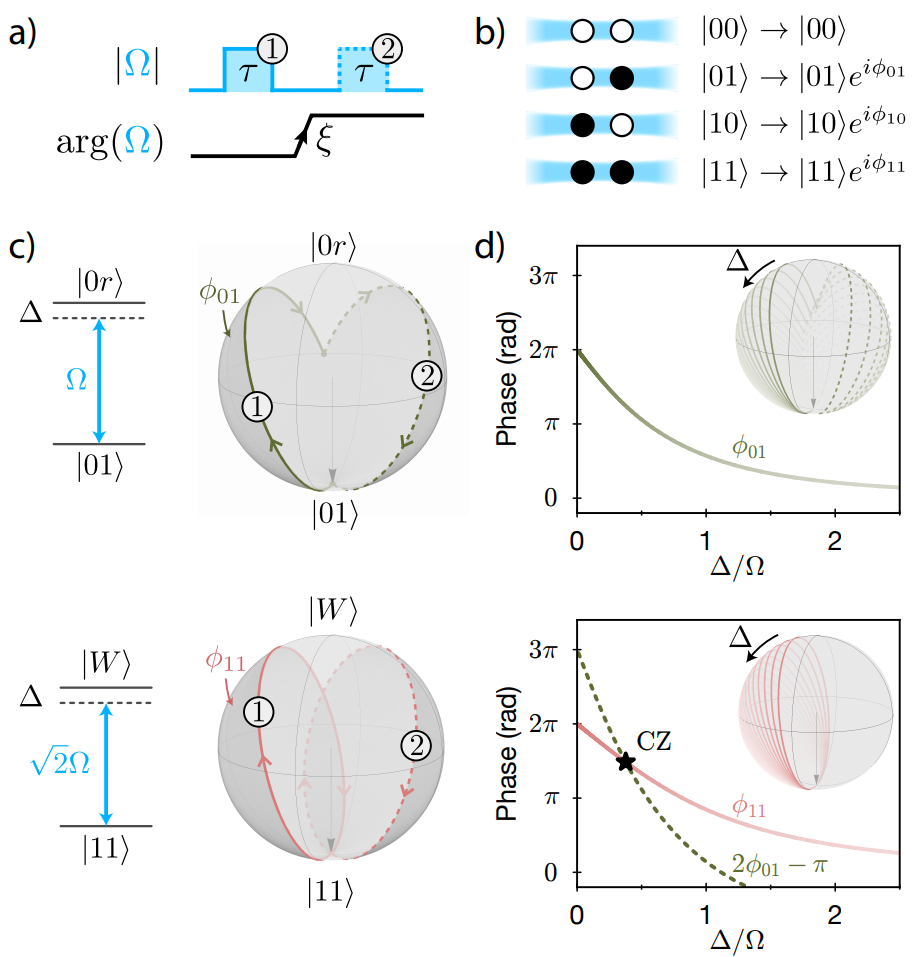 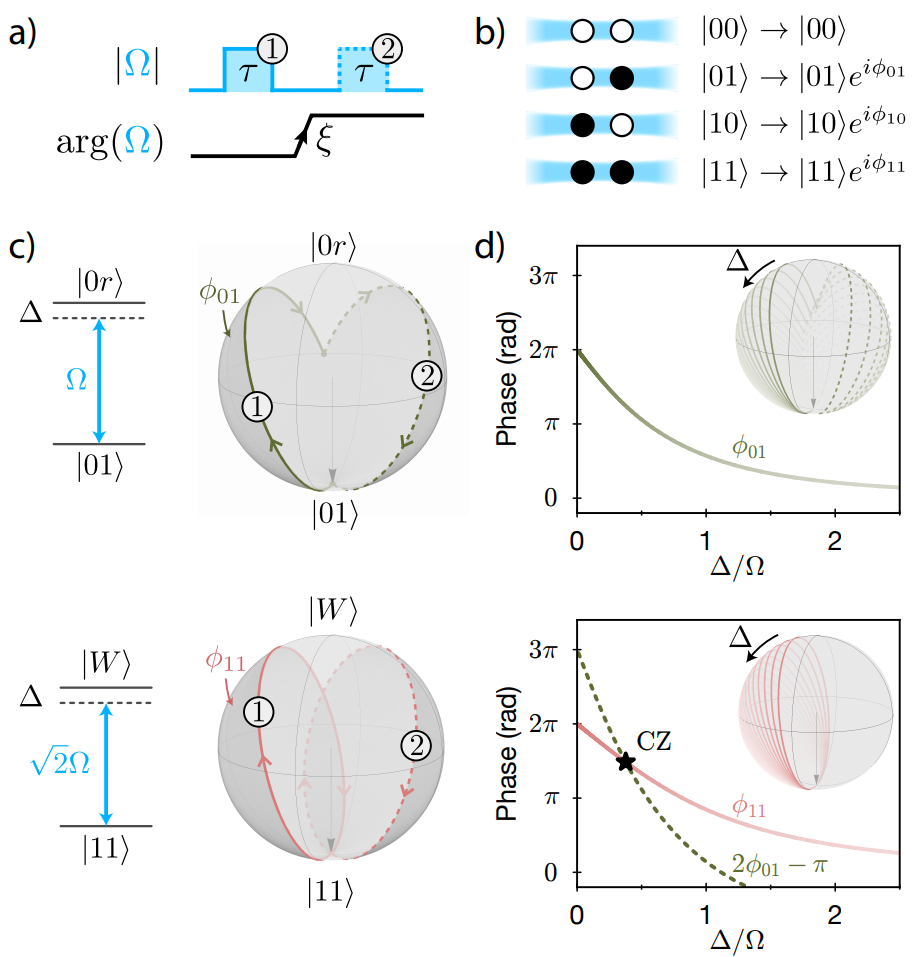 Rabi-oscillations between addressed states
The controlled phase gate (CZ)
Dank steck
Dank steck
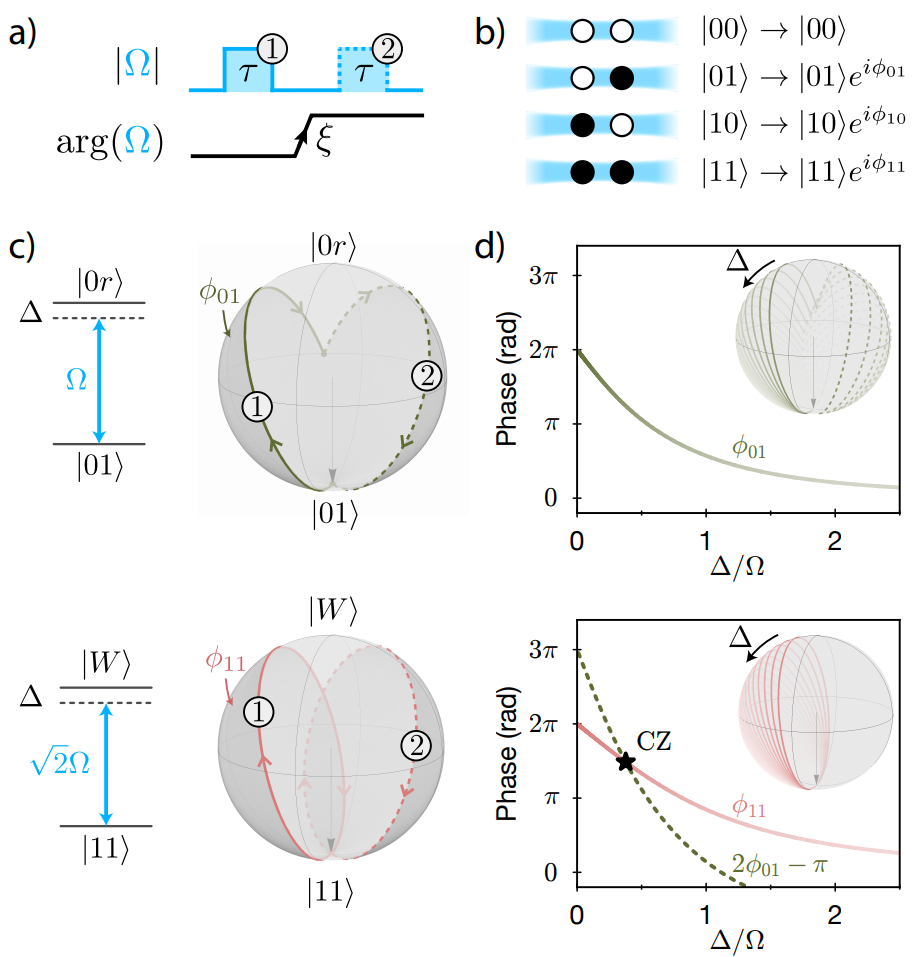 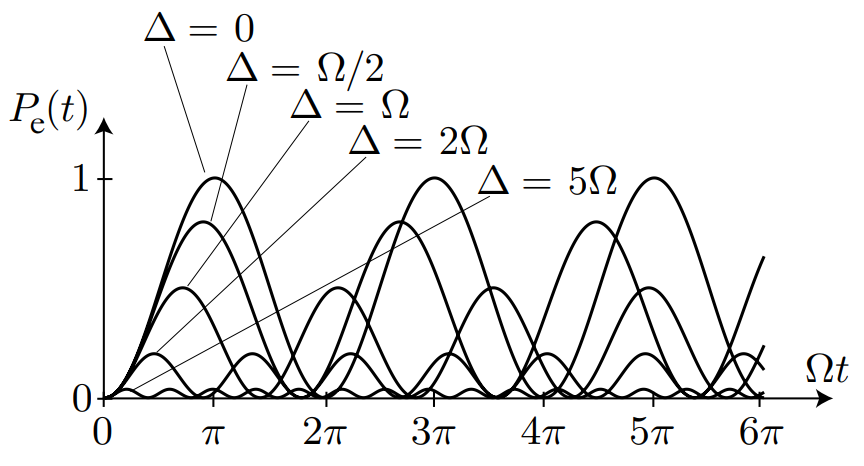 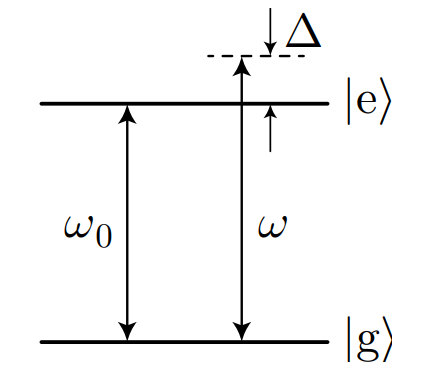 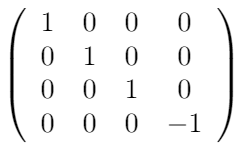 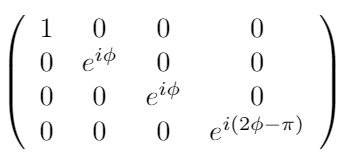 Nothing happens
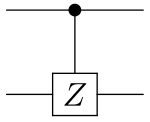 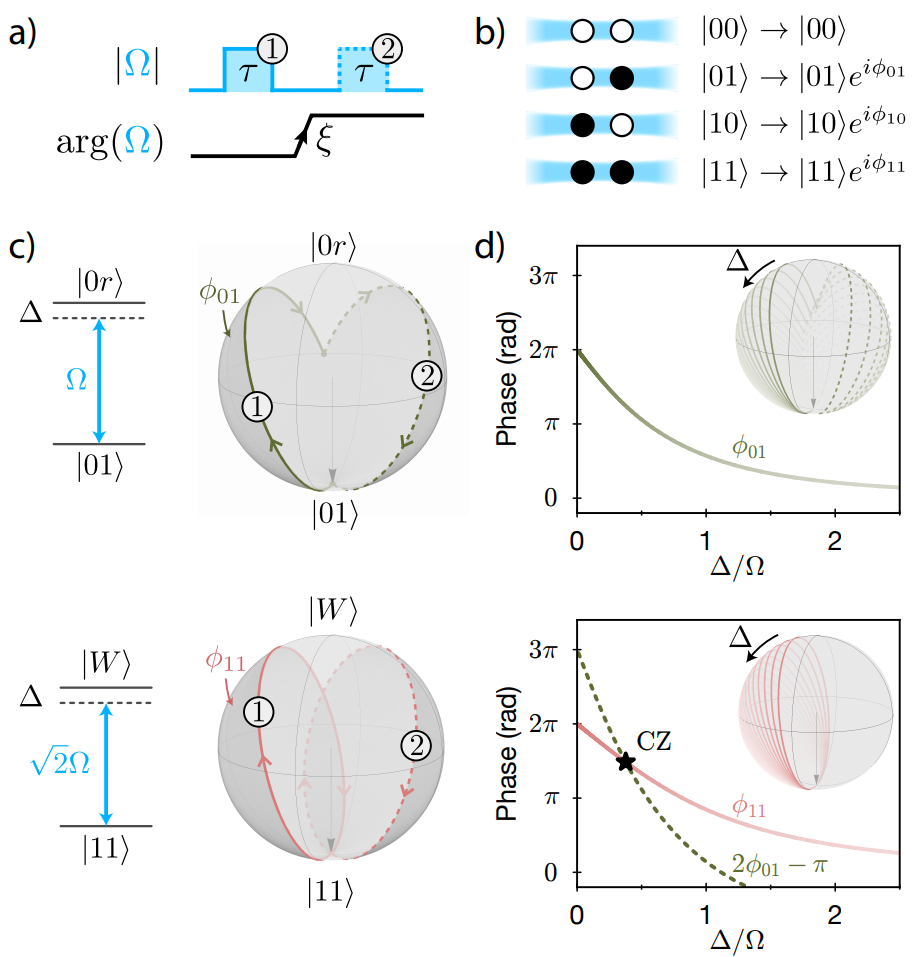 With only global fields
On Bloch sphere:
Detuning = smaller orbits, acquires phase based on area enclosed by trajectory
LOCAL addressing beam
GLOBAL Rydberg laser
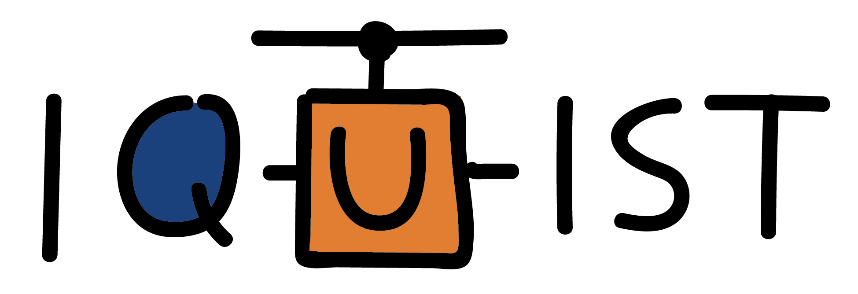 Bloch sphere stuff
© Fangzhao Alex An 2019 ($20, design #2)
B journal club
Rotate out the extra phase
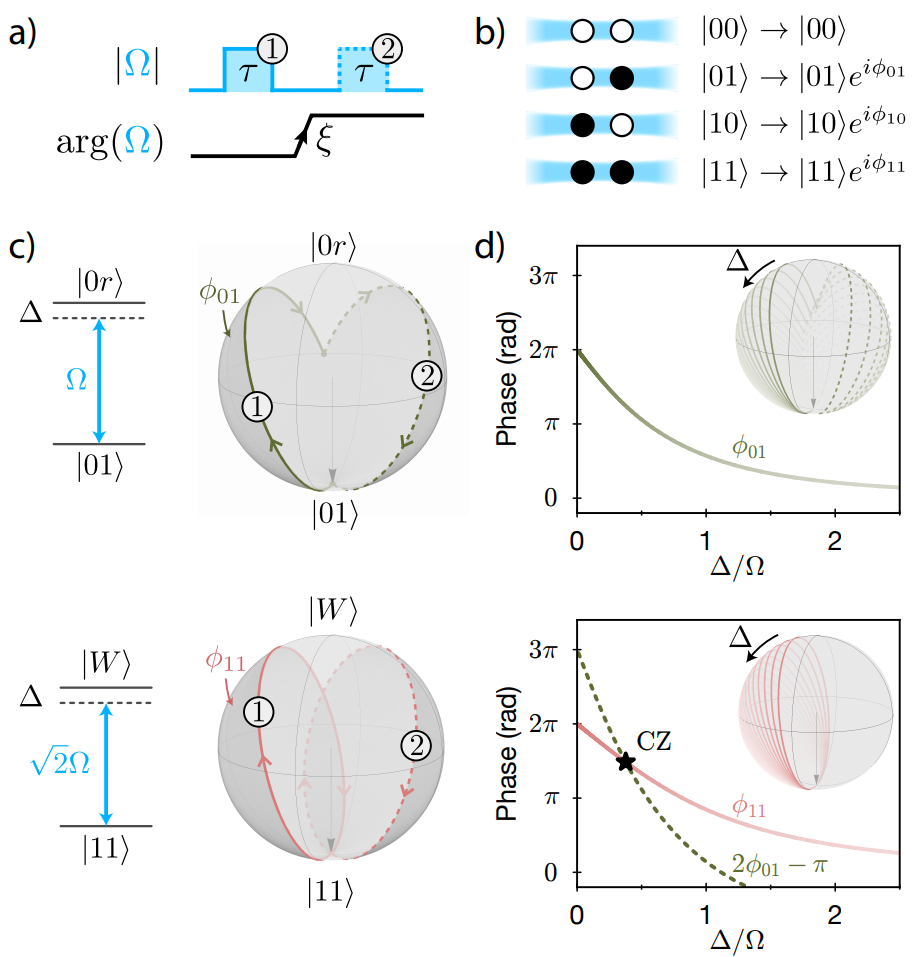 Figure 3
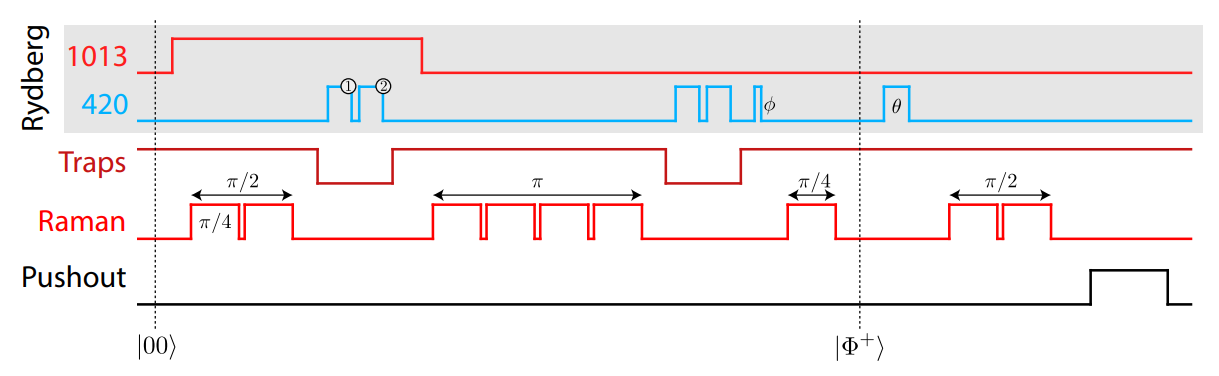 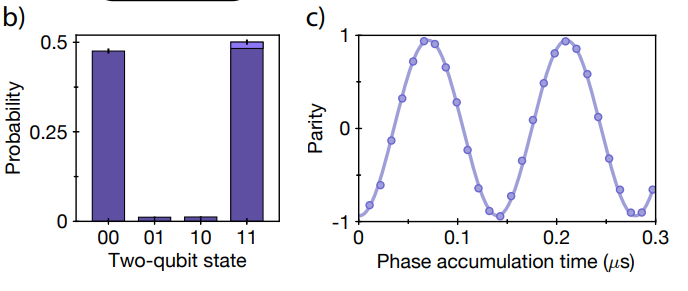 its ok
Baby’s first quantum information class: the Bell state
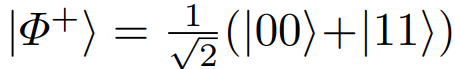 95% fidelity
Maximally entangled, etc.
flip qubit states
cancel light shift
from 420 laser pulses
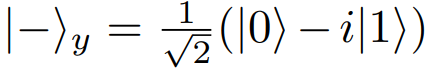 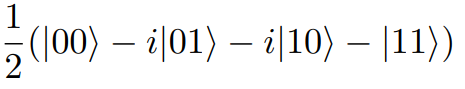 CZ gate
Measurement
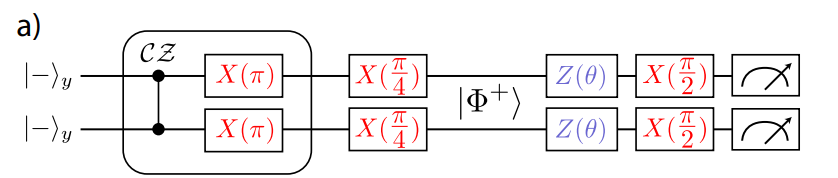 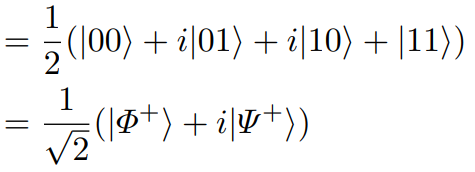 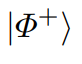 With only global fields
C journal club
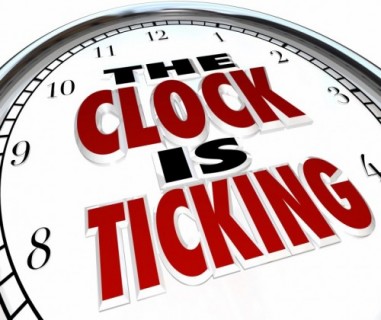 Paper 2: Trent Graham
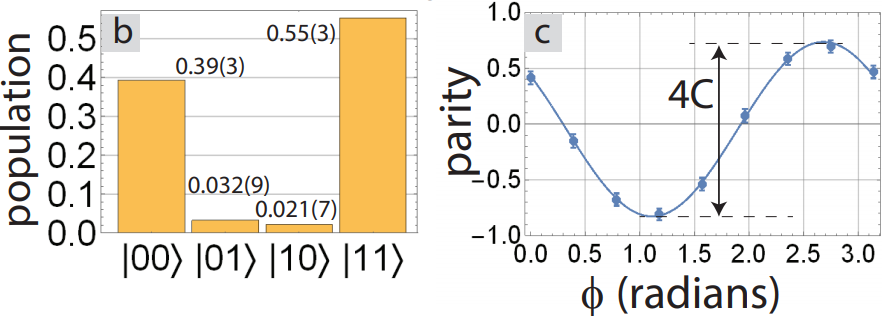 Figure 3+4
Click to add title
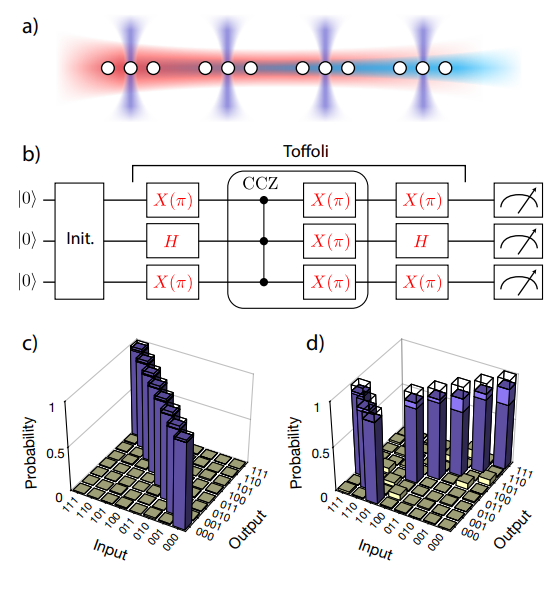 Truth table
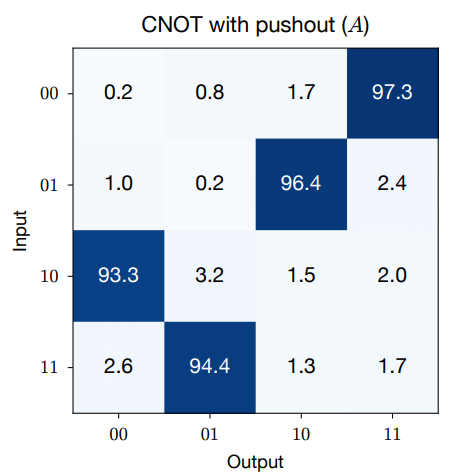 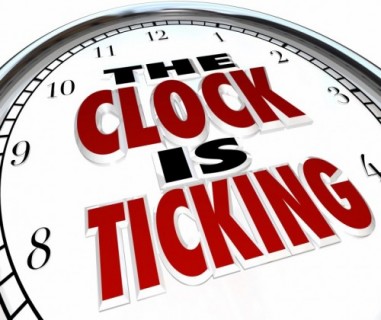 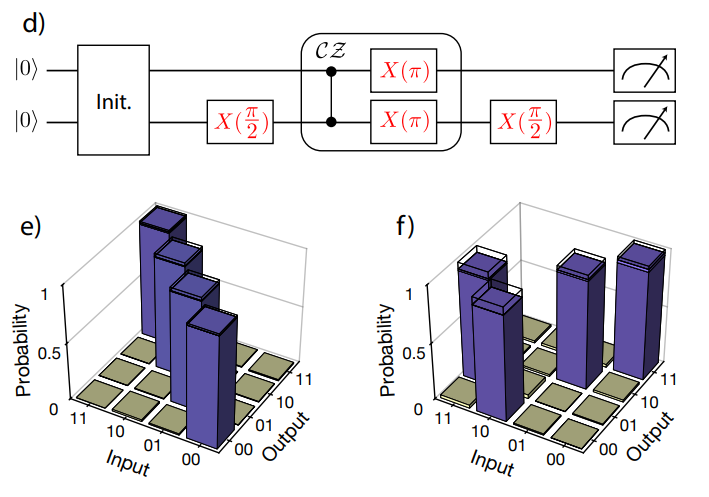 They also did a 3 atom gate (CCZ/Toffolio)
With only global fields!!!!
Truth table
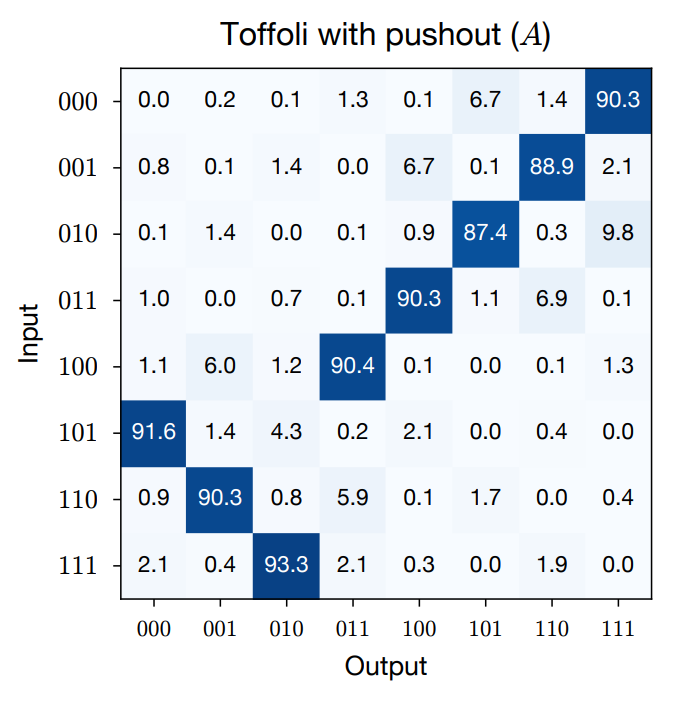 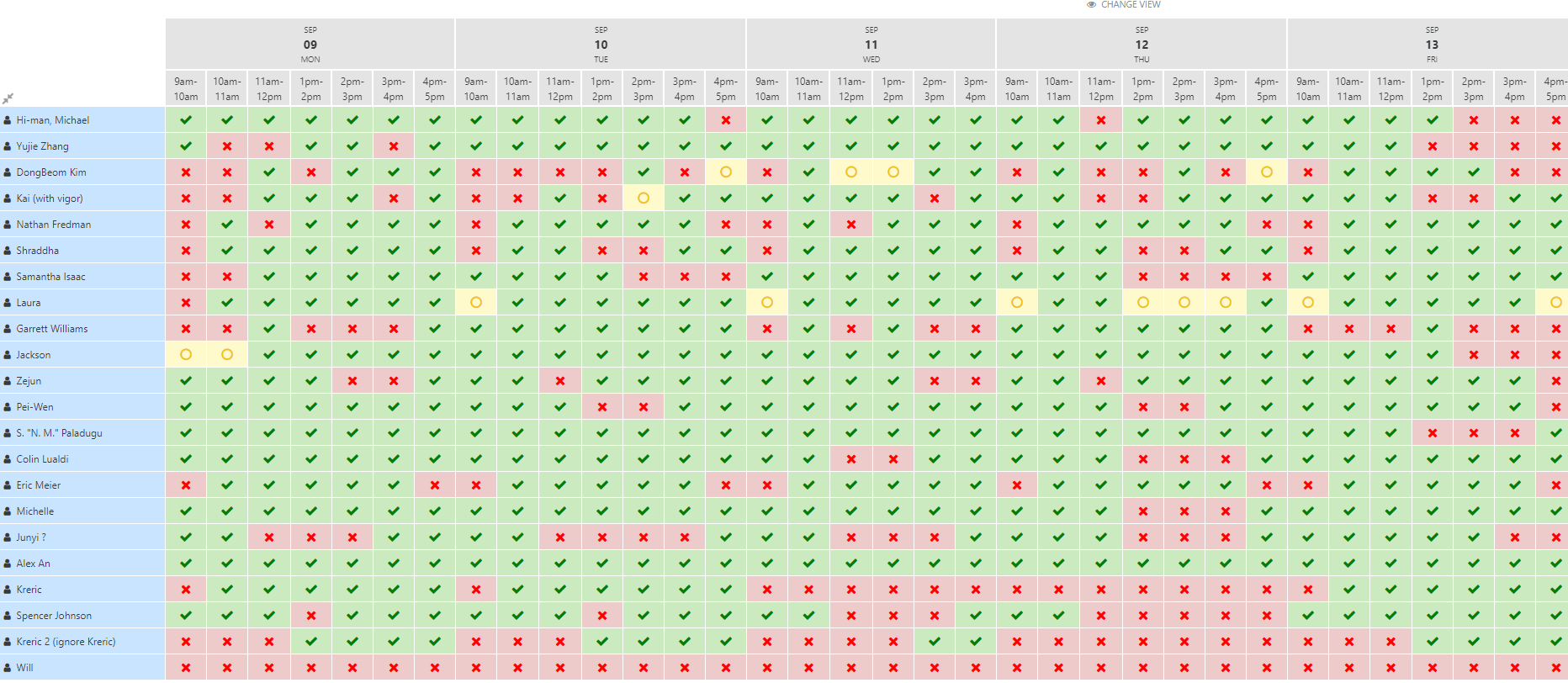 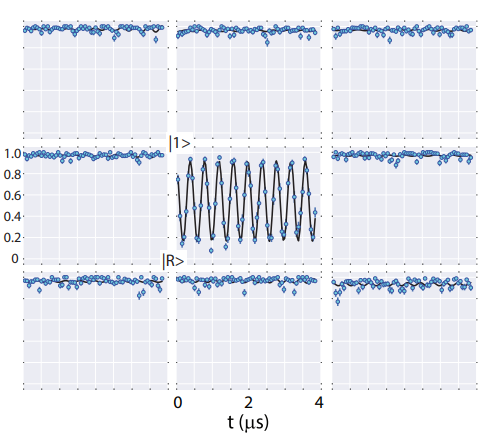 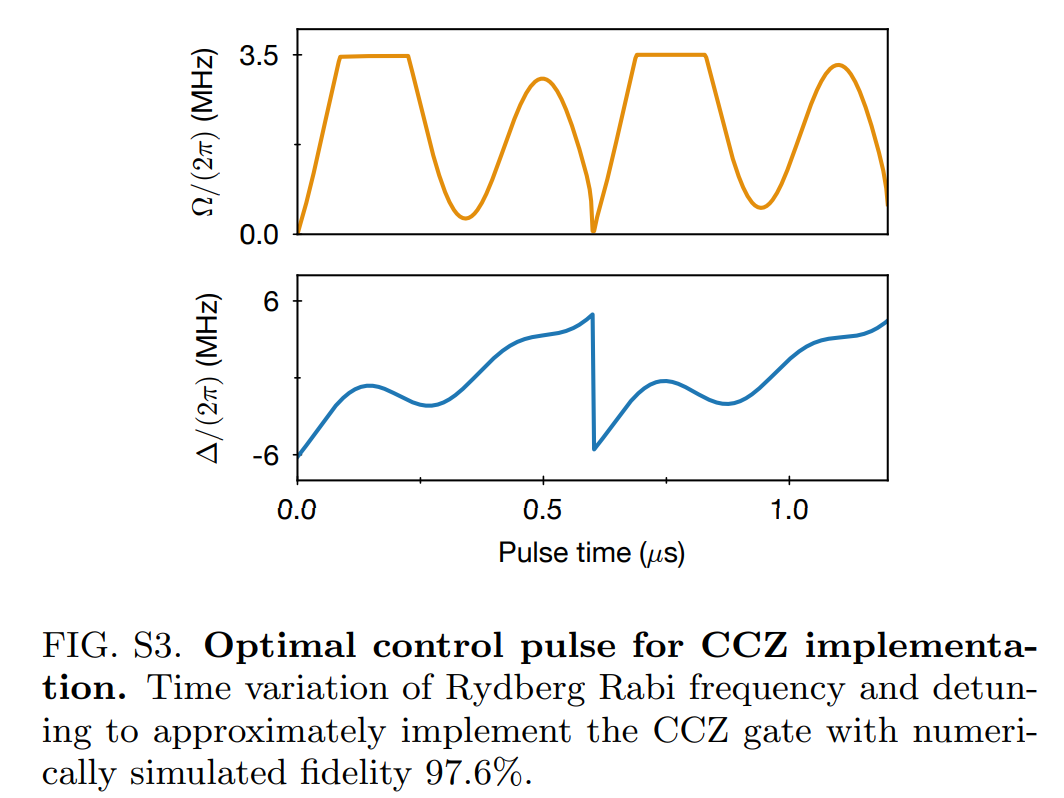 Bell state: 91% fidelity!!
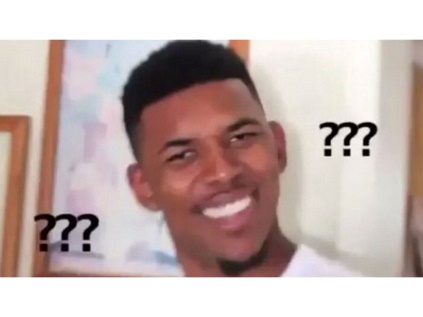 They also did a CNOT gate
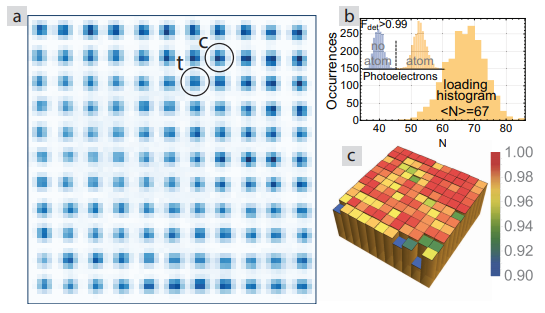 (RedCRAB algorithm)
Single-site Rydberg addressing(even more beams…)
BLUE-detuned 2D lattice:
Trapping beams BETWEEN atoms, trapping them in boxes
D journal club
ADS/CFT PPKTP SPDC DMRG EJLDM journal club
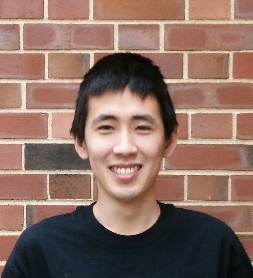 Ackwoledgements
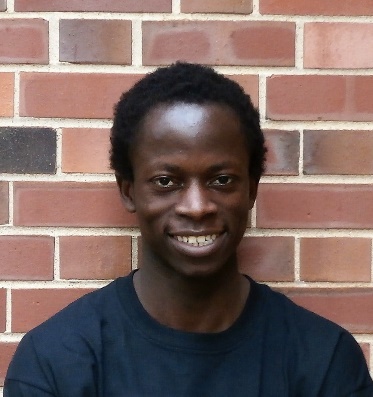 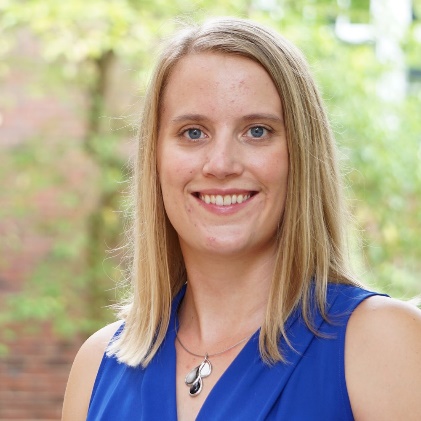 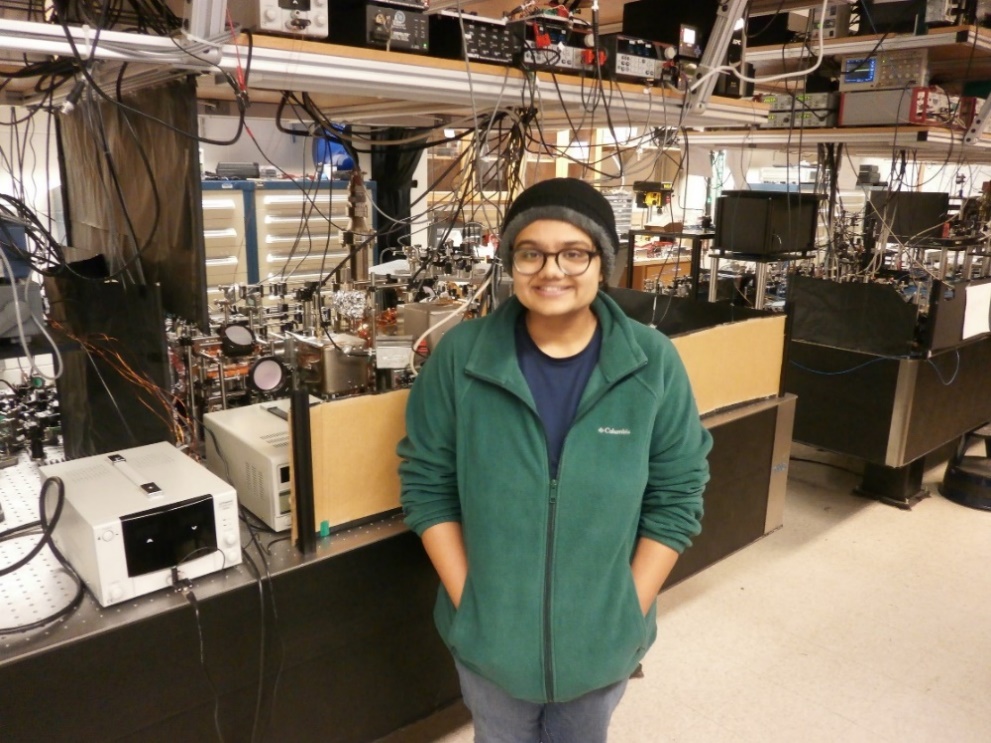 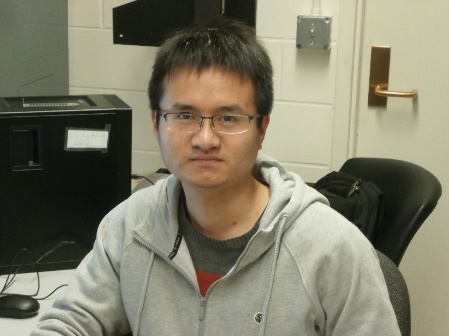 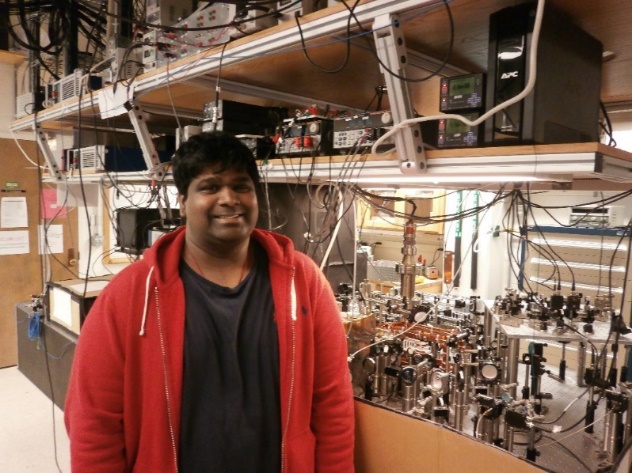 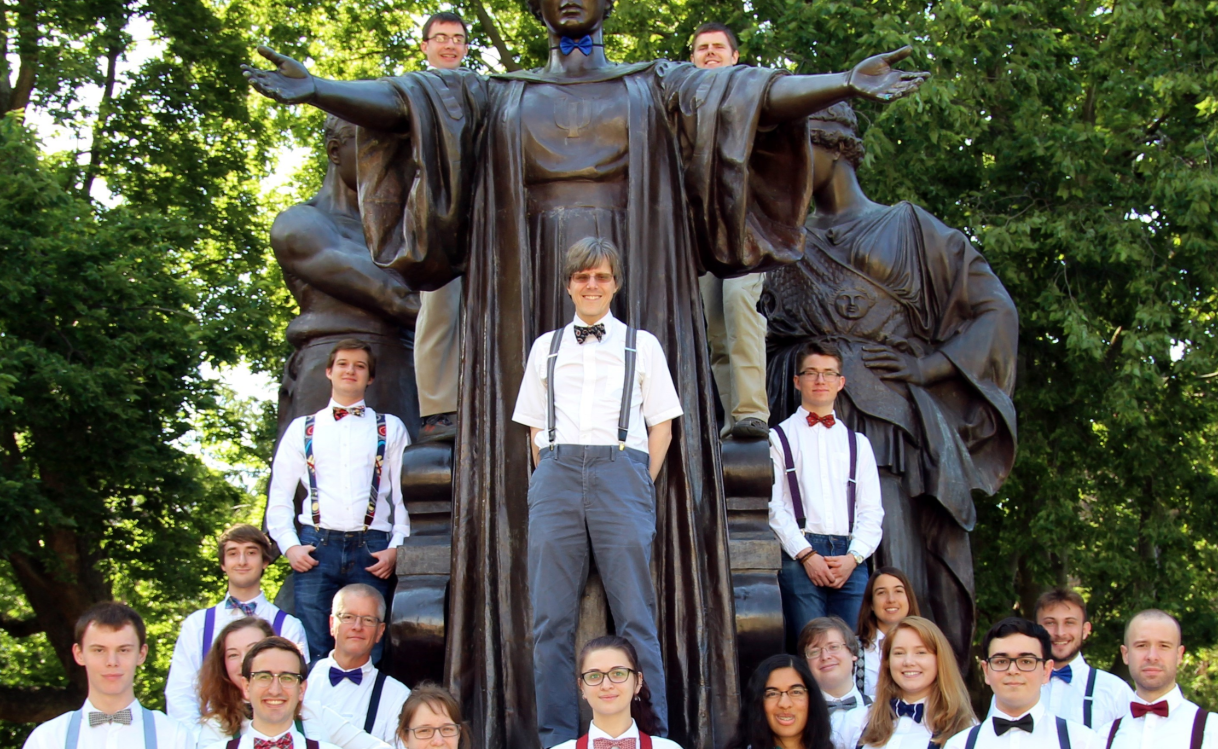 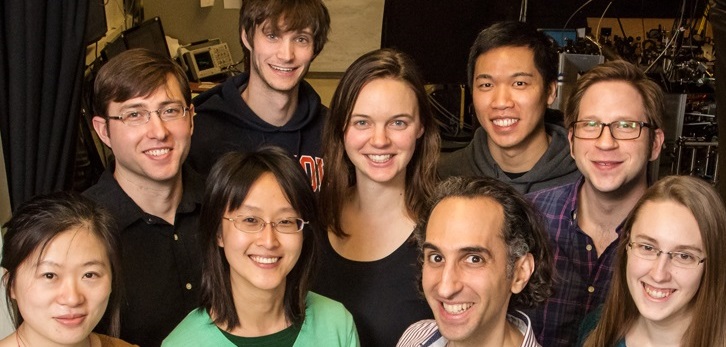 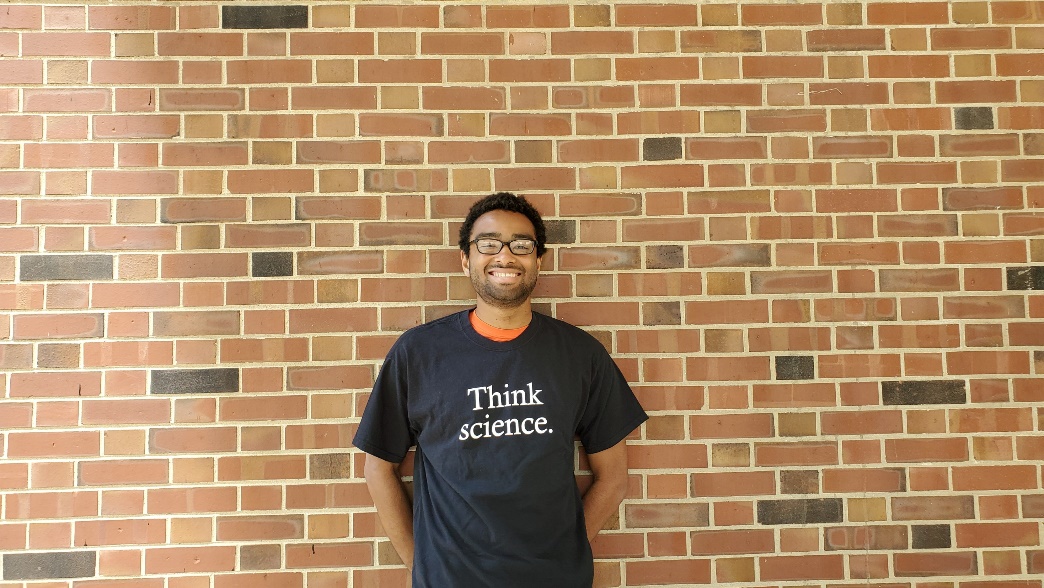 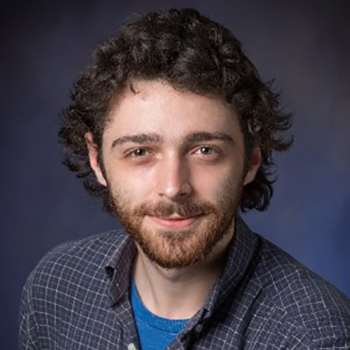 …and you!!
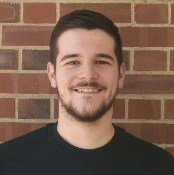 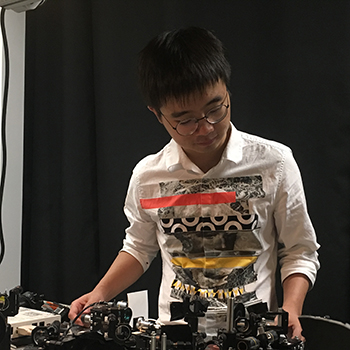 zejun liu
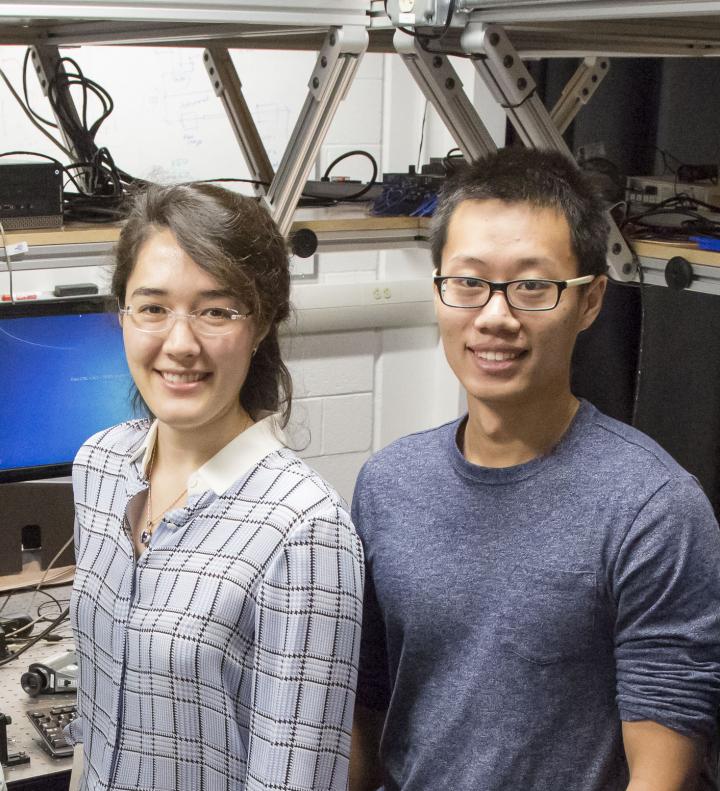 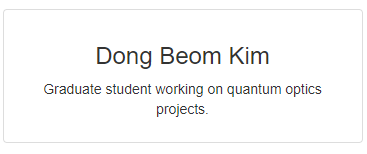 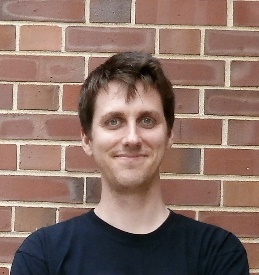 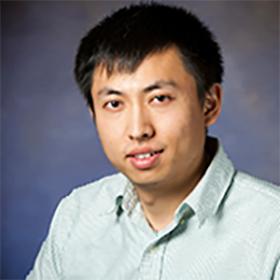 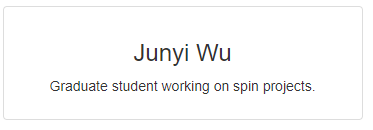 Copyright Alan Long